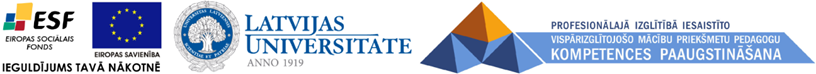 Attēli, hipersaites HTML dokumentā
ESF projekts „Profesionālajā izglītībā iesaistīto vispārizglītojošo mācību priekšmetu
pedagogu kompetences paaugstināšana”
(vienošanās Nr. 2009/0274/1DP/1.2.1.1.2/09/IPIA/VIAA/003)
Grafikas ievietošana HTML
Piemēri:
Ja attēls atrodas tajā pašā failu mapē, kurā atrodas HTML dokuments: <img src = “attels.jpg”>
Ja attēls atrodas faila apakšmapē (parasti grafiskajiem elementiem izveido savu mapi): <img src = “bildes/attels1.jpg”>
Attēls no tīmekļa adreses: <img src=http://...../attels.jpg>
Grafikas parametri
7.uzdevums:
Izveidot  C:/My Documents/mapi: 4_nodarbiba un apakšmapi: Images.
Interneta sameklēt un saglabāt apakšmapē Images attēlu ar Simpsonu ģimeni, nosaukt Simpsoni.jpg (drīkst arī citu).
Izveidot html dokumentu pēc dotā parauga. Saglabāt mapē 4_nodarbiba un nosaukt simpsoni.html
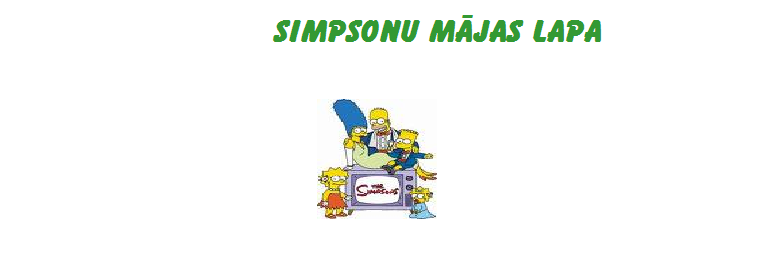 Tīmekļa lapas uzbūve
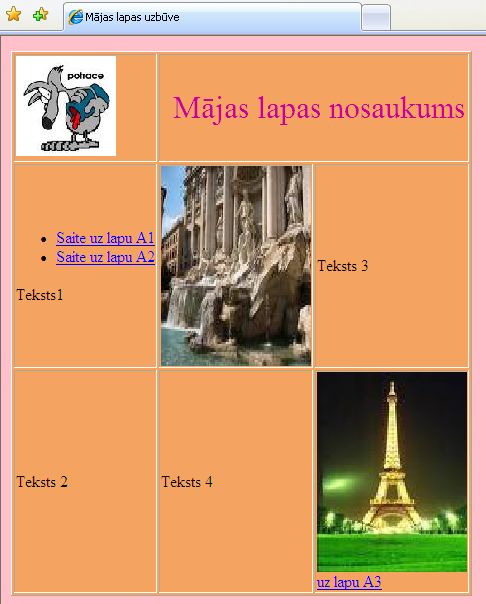 8.uzdevums:
Interneta sameklēt un saglabāt apakšmapē Images attēlus ar pārējiem Simpsonu ģimenes locekļiem, nosaukt Homers.jpg, Bart.jpg utt.
Papildināt mājas lapu simpsoni.html . Attēlus ievietot tabulā.
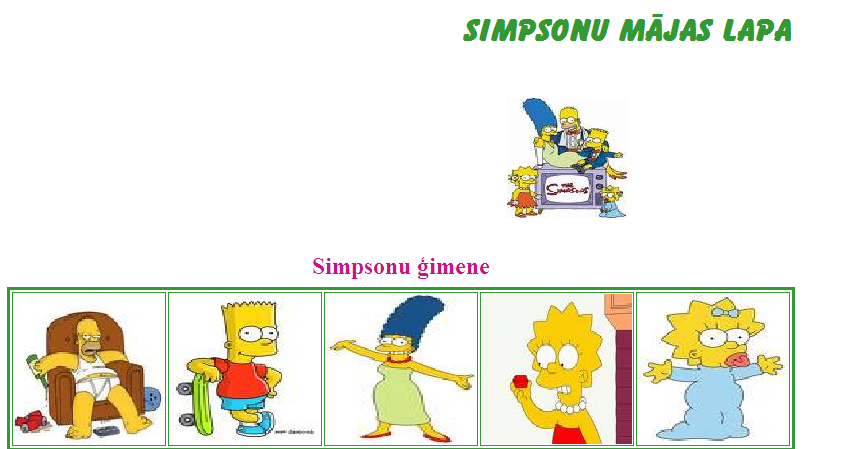 Patstāvīgais darbs:
Izveidot jaunu html dokumentu. Saglabāt mapē 4_nodarbiba un nosaukt homers.html.
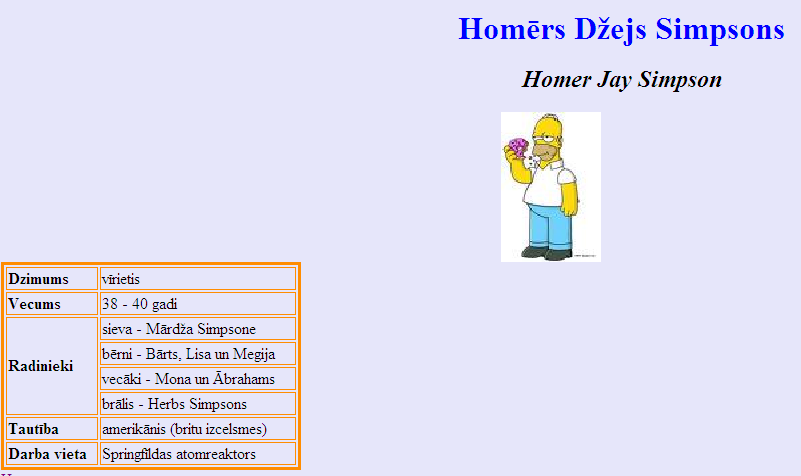 Saites starp lapām
Piemērs:
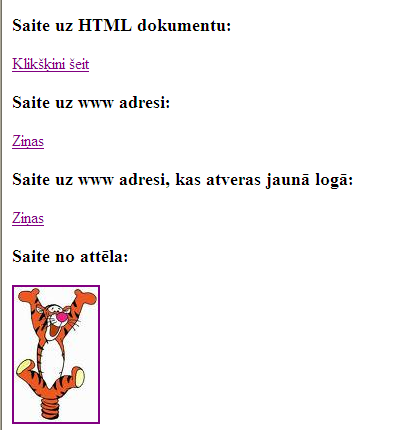 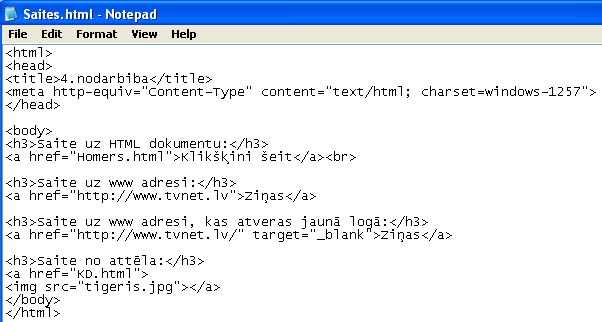 Patstāvīgais darbs:
Izveidot saites starp abiem html dokumentiem: simpsoni.html un homers.html. 
Izveidot saiti uz interneta lapu, piemēram uz “simpsona spēļu lapu”!
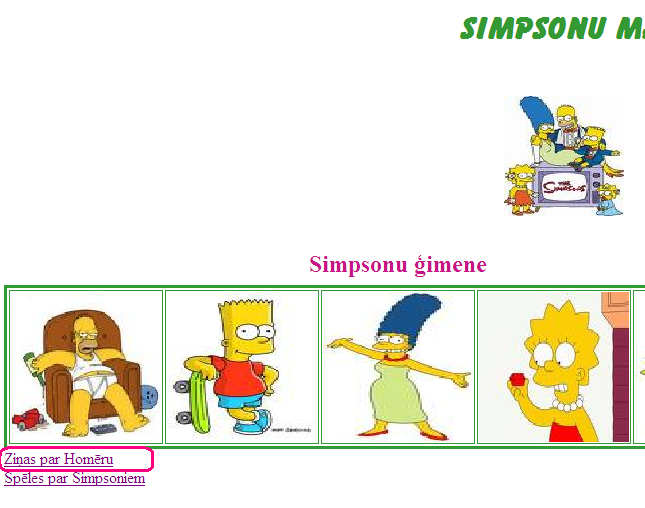 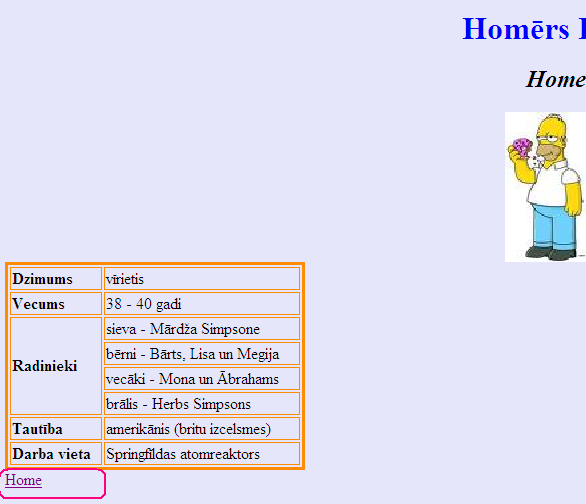 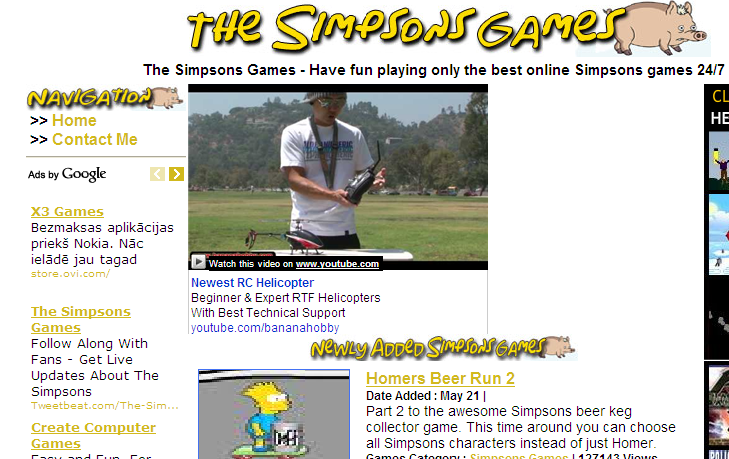